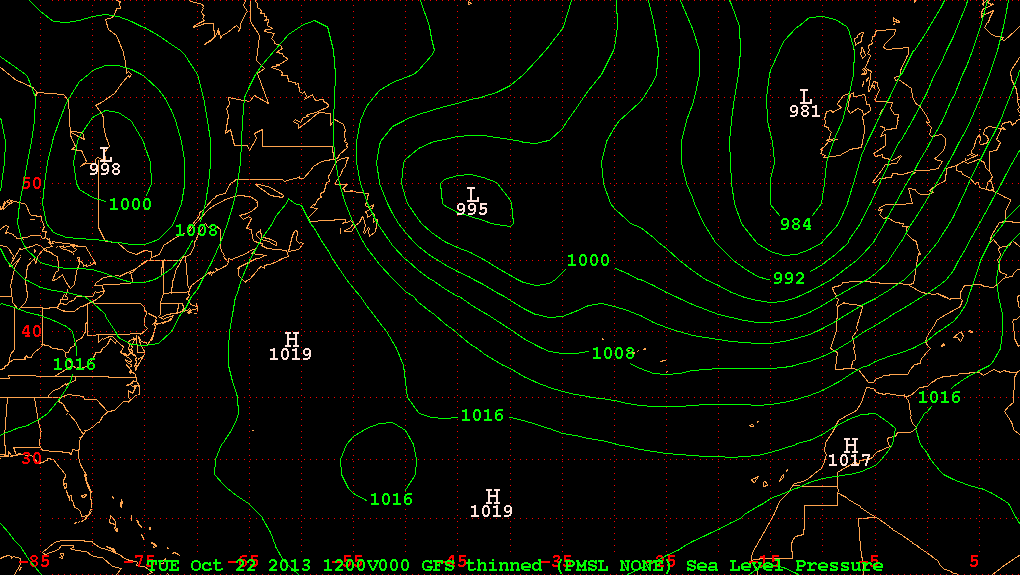 8:00 am EDT 22 Oct 2013 (Tuesday)
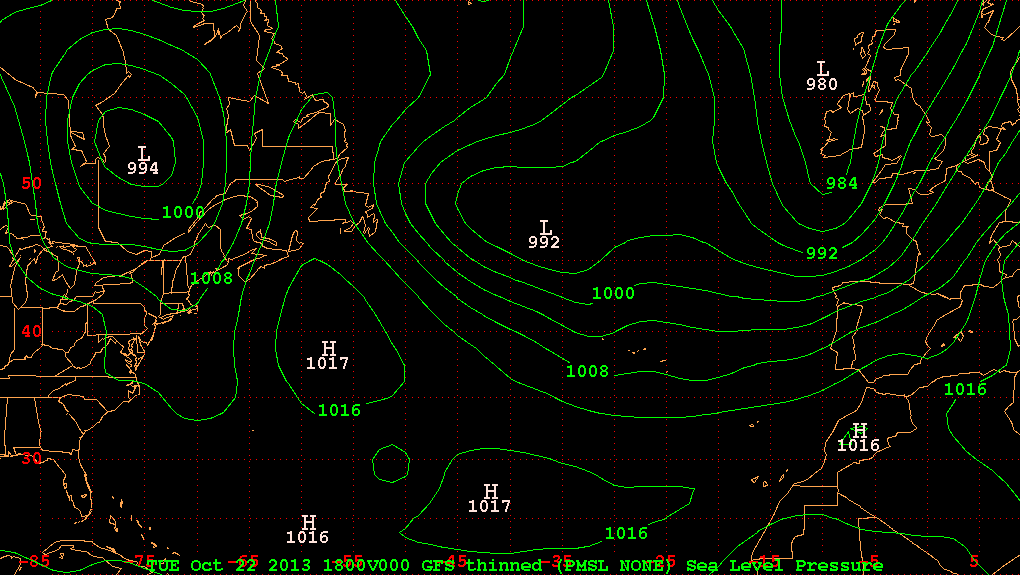 2:00 pm EDT 22 Oct 2013 (Tuesday)
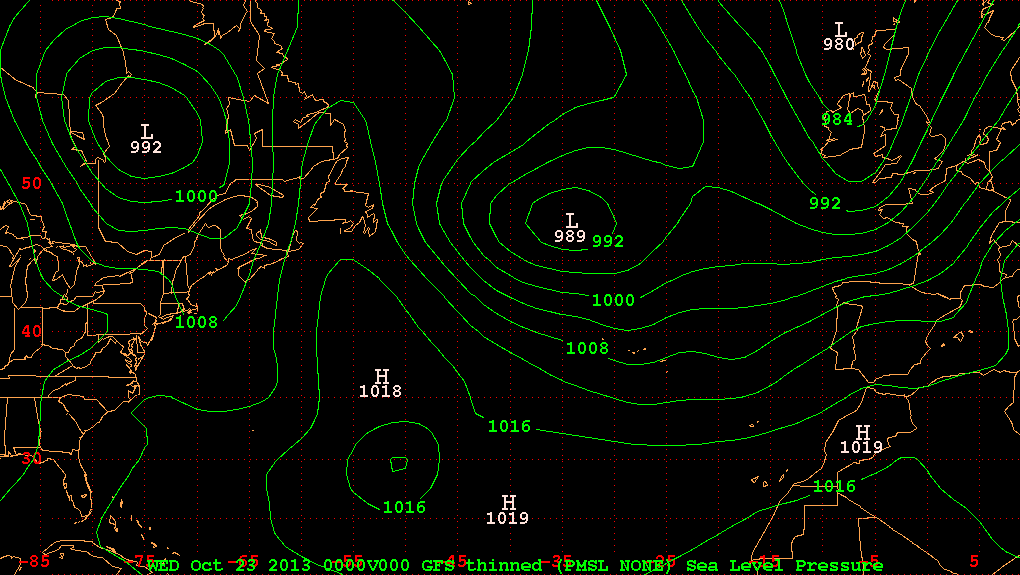 8:00 pm EDT 22 Oct 2013 (Tuesday)
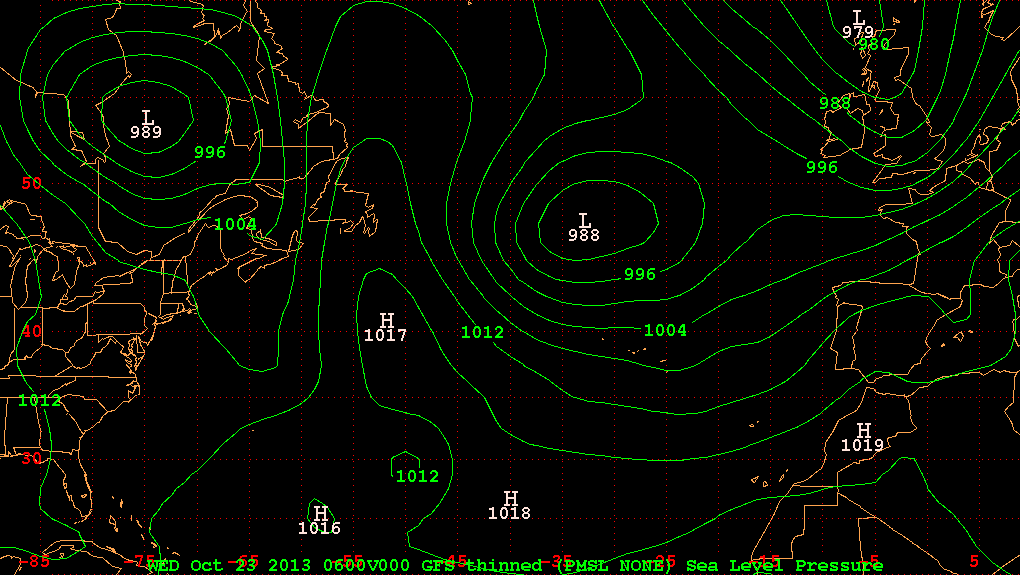 2:00 am EDT 23 Oct 2013 (Wednesday)
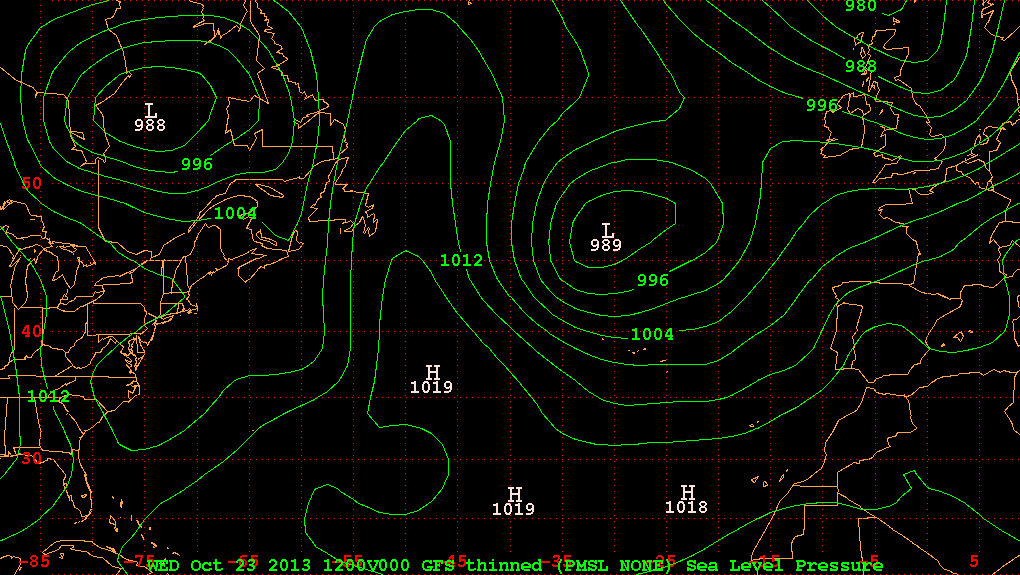 8:00 am EDT 23 Oct 2013 (Wednesday)
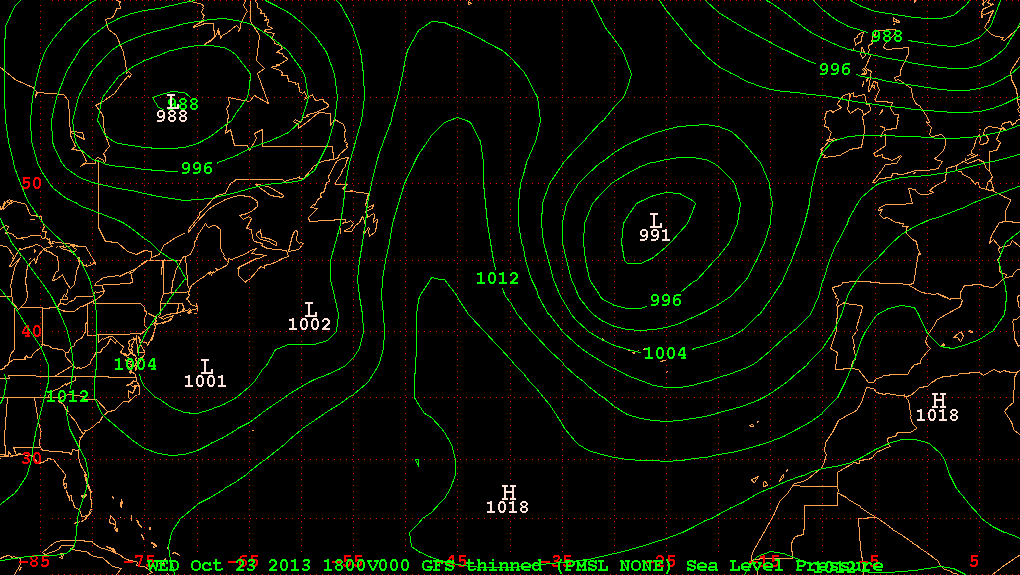 2:00 pm EDT 23 Oct 2013 (Wednesday)
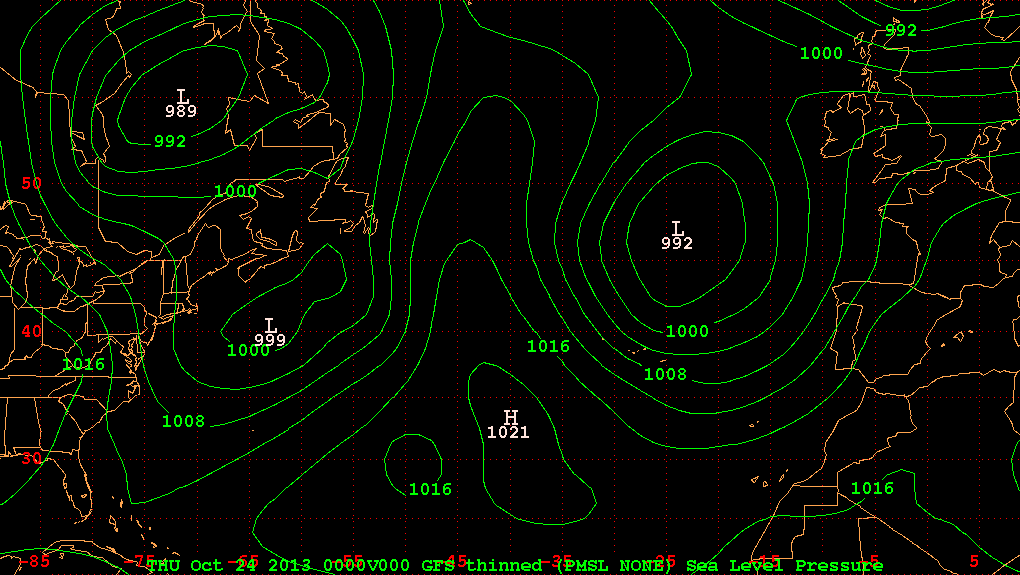 8:00 pm EDT 23 Oct 2013 (Wednesday)
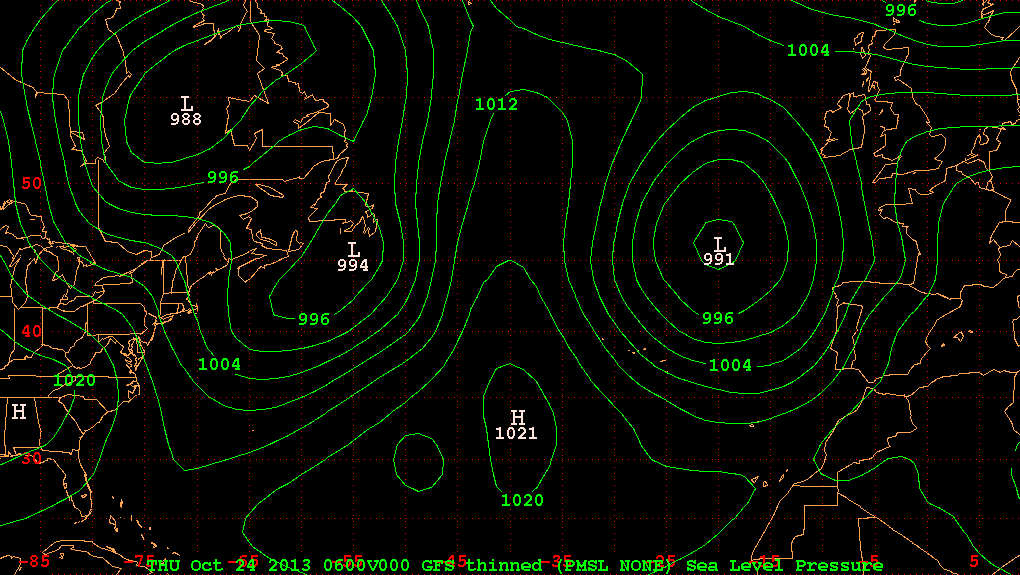 2:00 am EDT 24 Oct 2013 (Thursday)
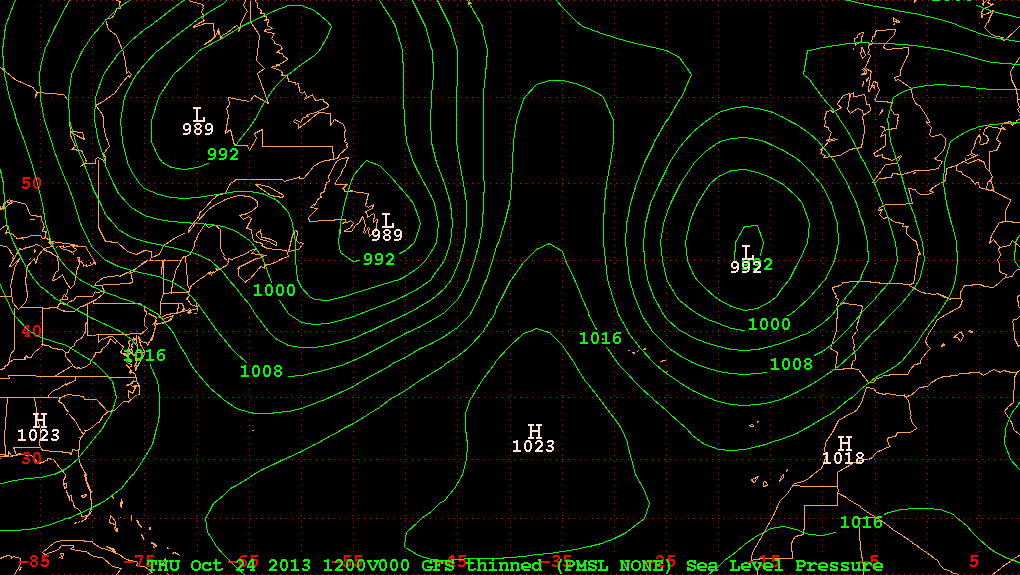 8:00 am EDT 24 Oct 2013 (Thursday)
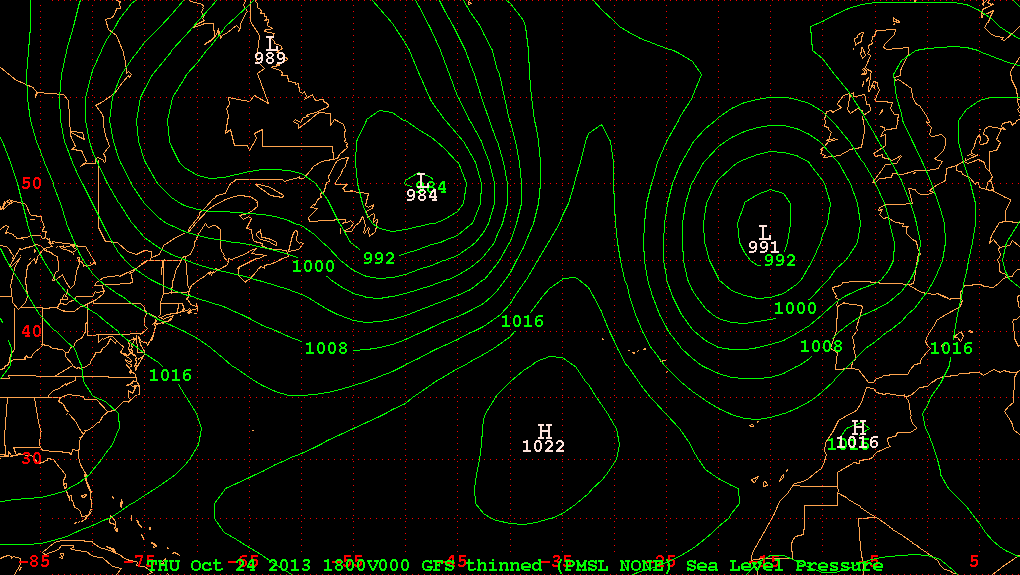 2:00 pm EDT 24 Oct 2013 (Thursday)
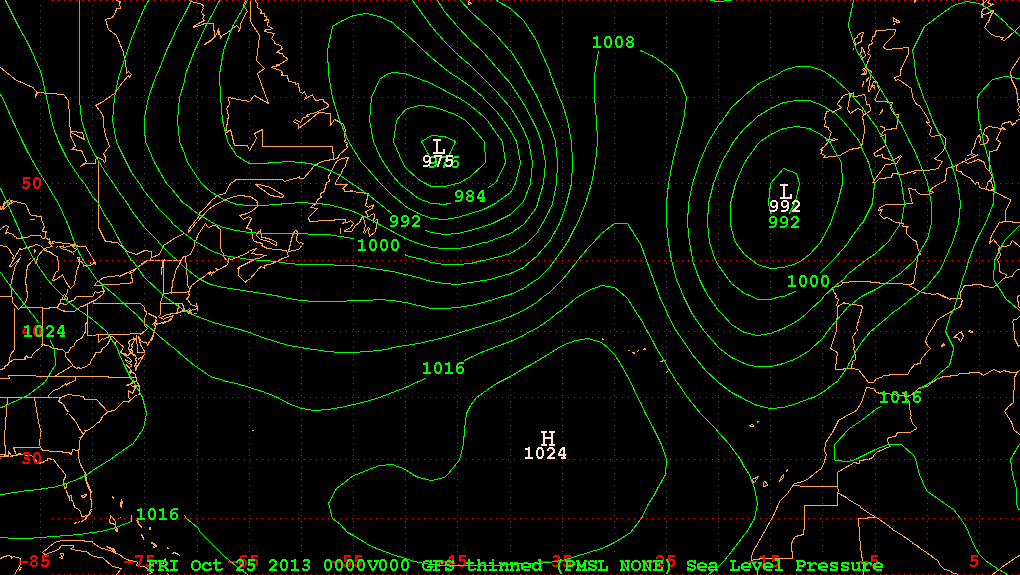 8:00 pm EDT 24 Oct 2013 (Thursday)
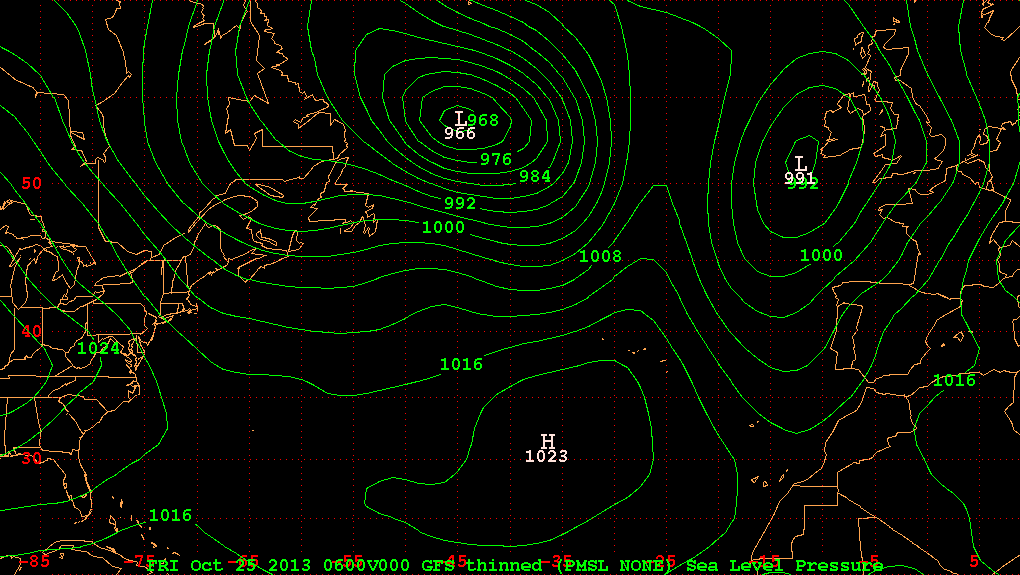 2:00 am EDT 25 Oct 2013 (Friday)
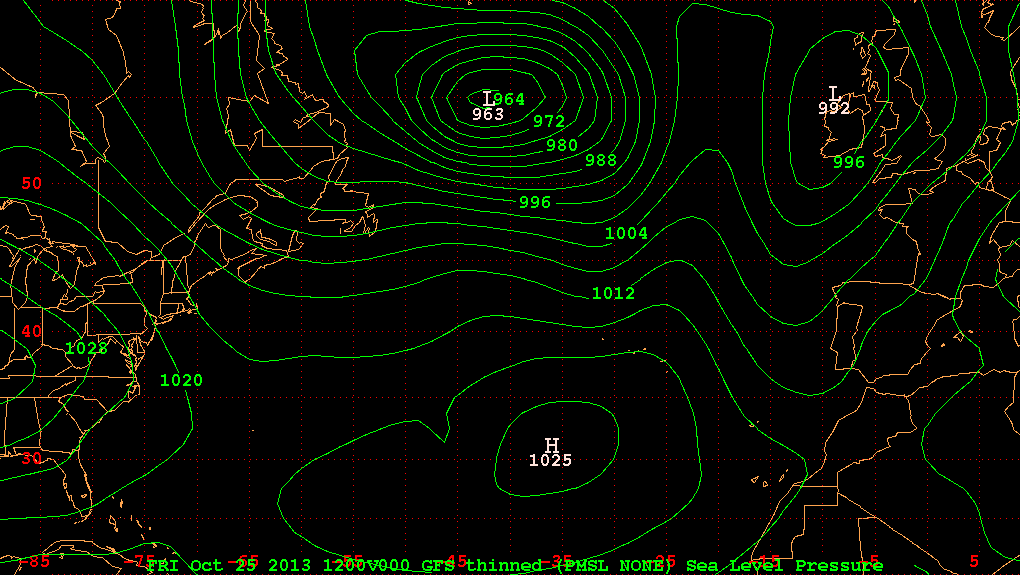 8:00 am EDT 25 Oct 2013 (Friday)
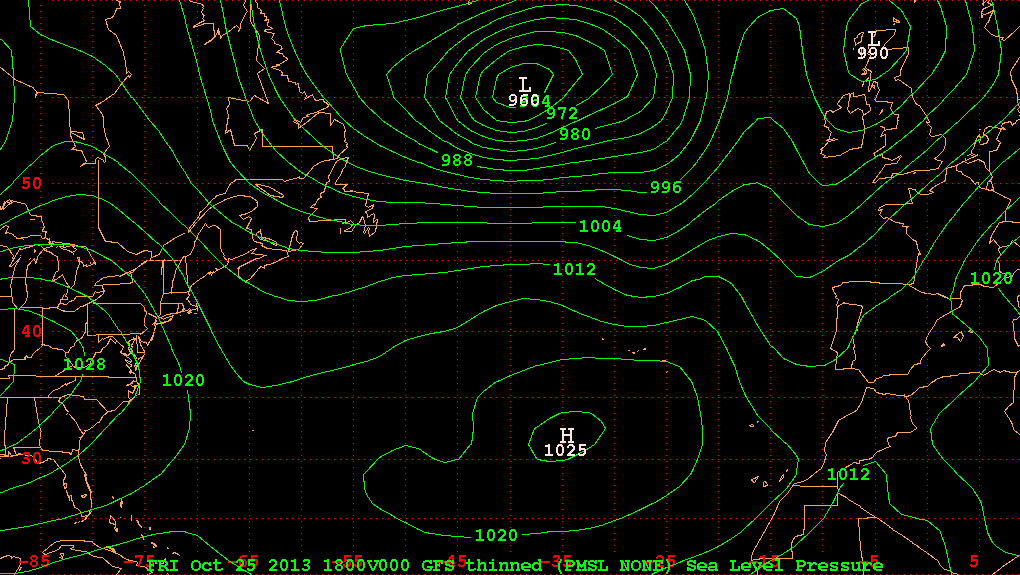 2:00 pm EDT 25 Oct 2013 (Friday)
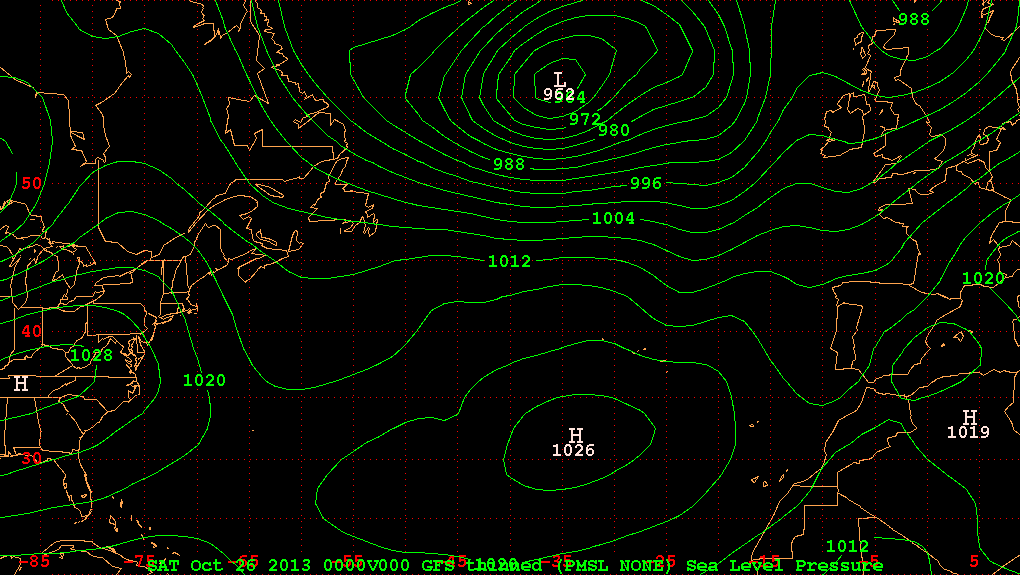 8:00 pm EDT 25 Oct 2013 (Friday)
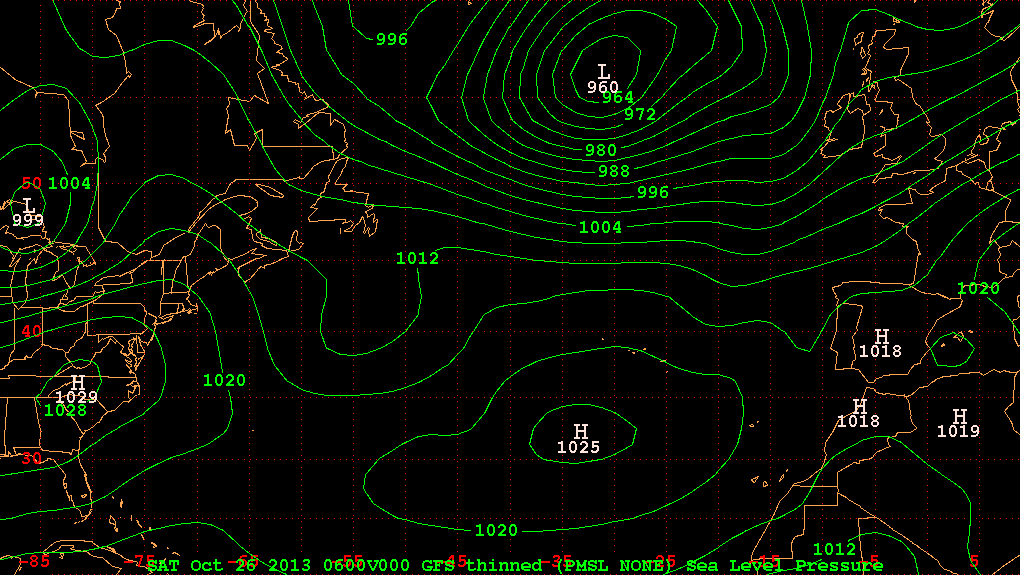 2:00 am EDT 26 Oct 2013 (Saturday)
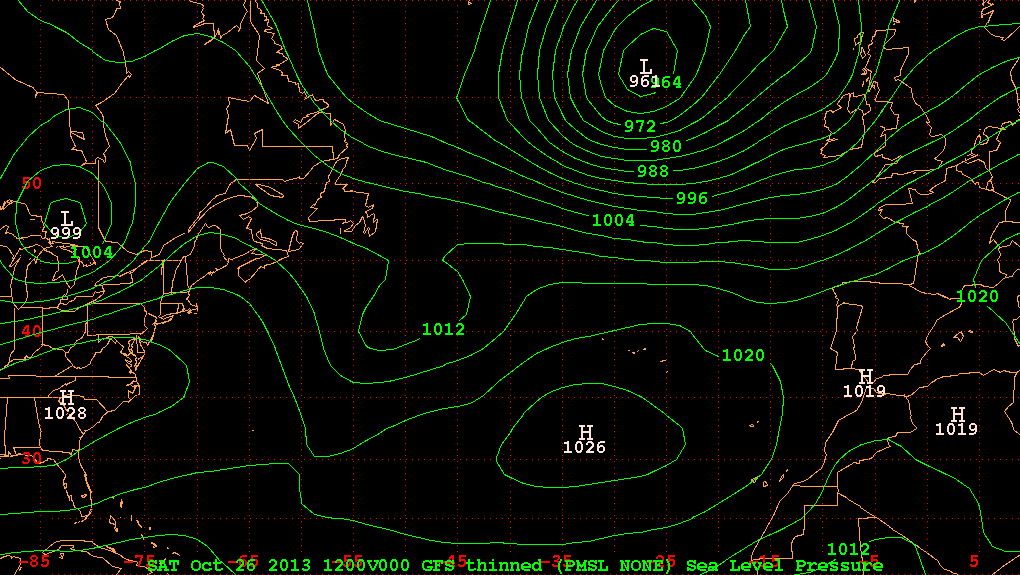 8:00 am EDT 26 Oct 2013 (Saturday)
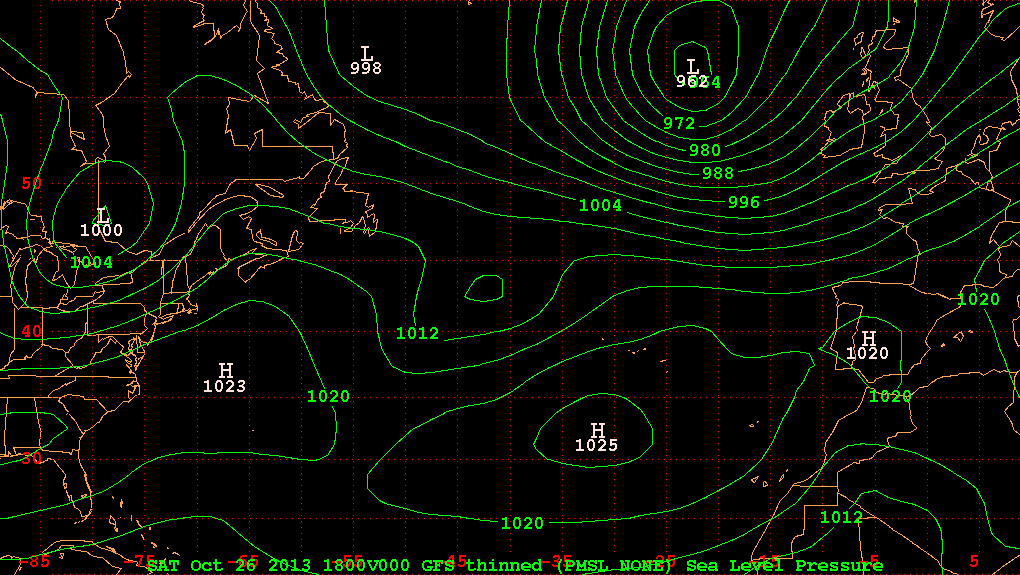 2:00 pm EDT 26 Oct 2013 (Saturday)
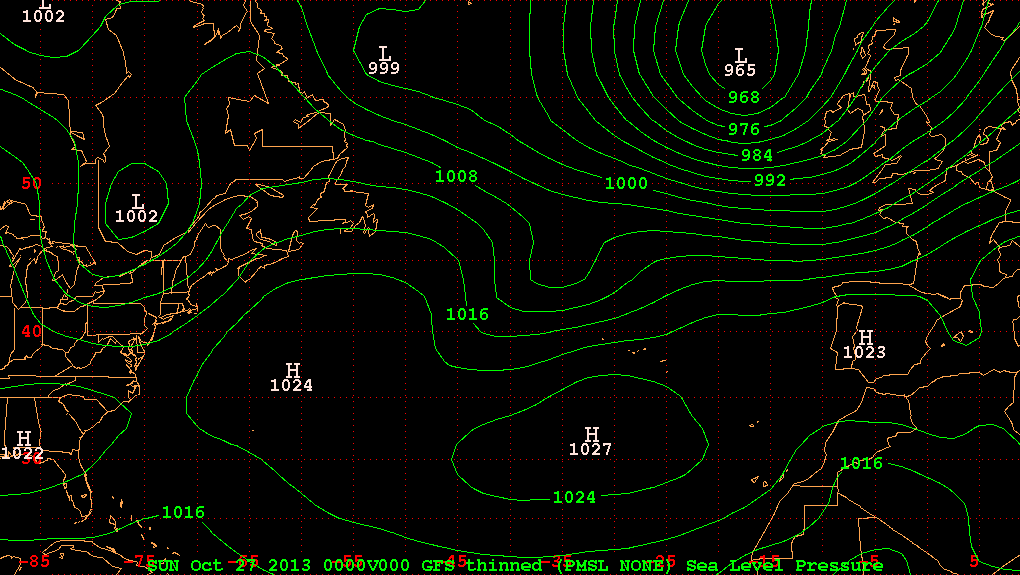 8:00 pm EDT 26 Oct 2013 (Saturday)
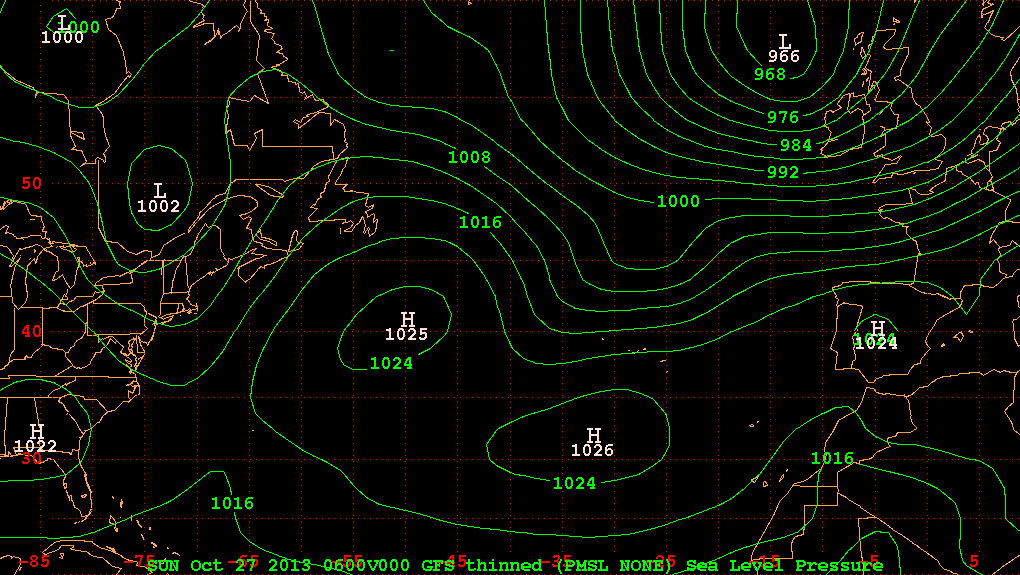 2:00 am EDT 27 Oct 2013 (Sunday)
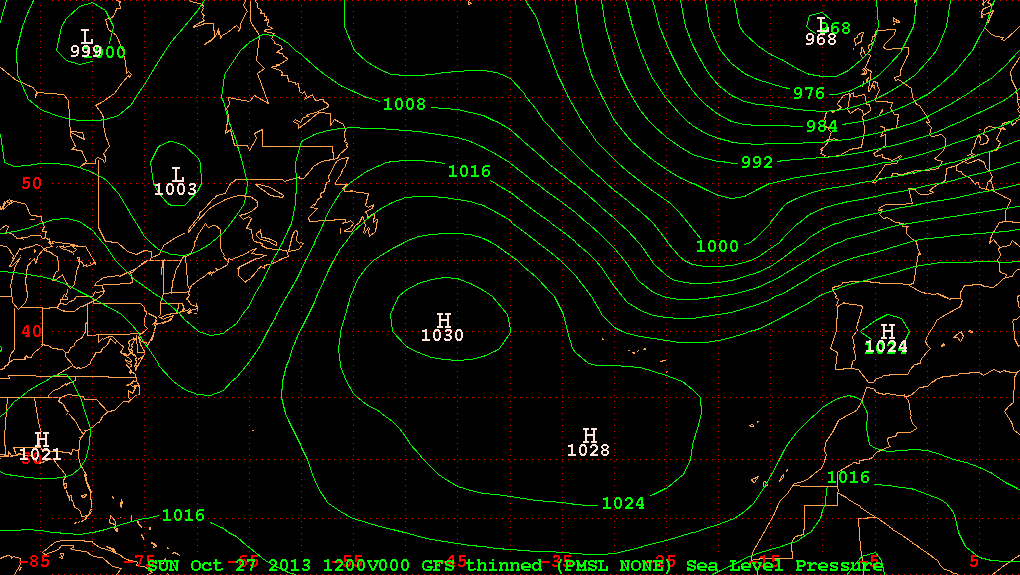 8:00 am EDT 27 Oct 2013 (Sunday)
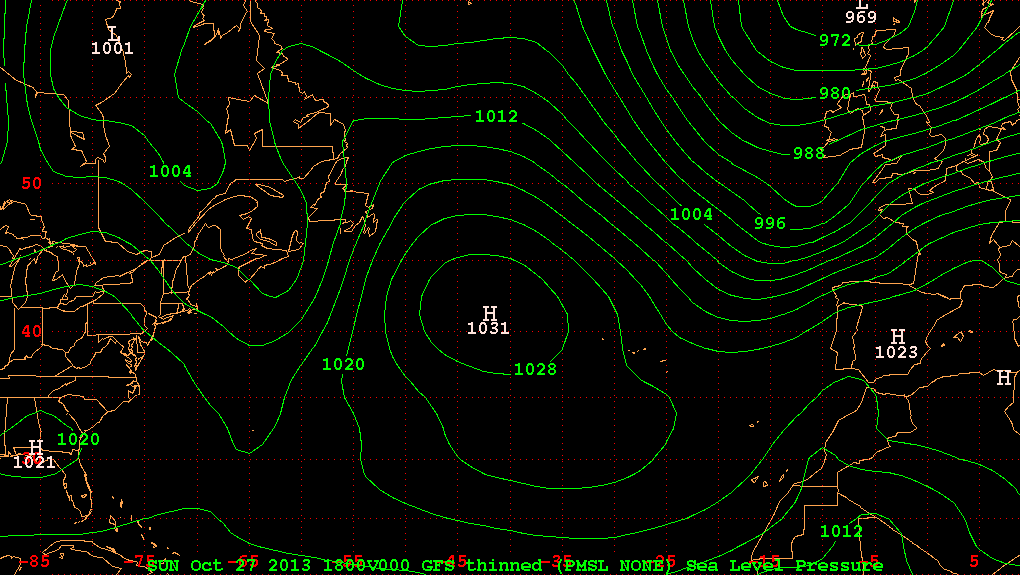 2:00 pm EDT 27 Oct 2013 (Sunday)
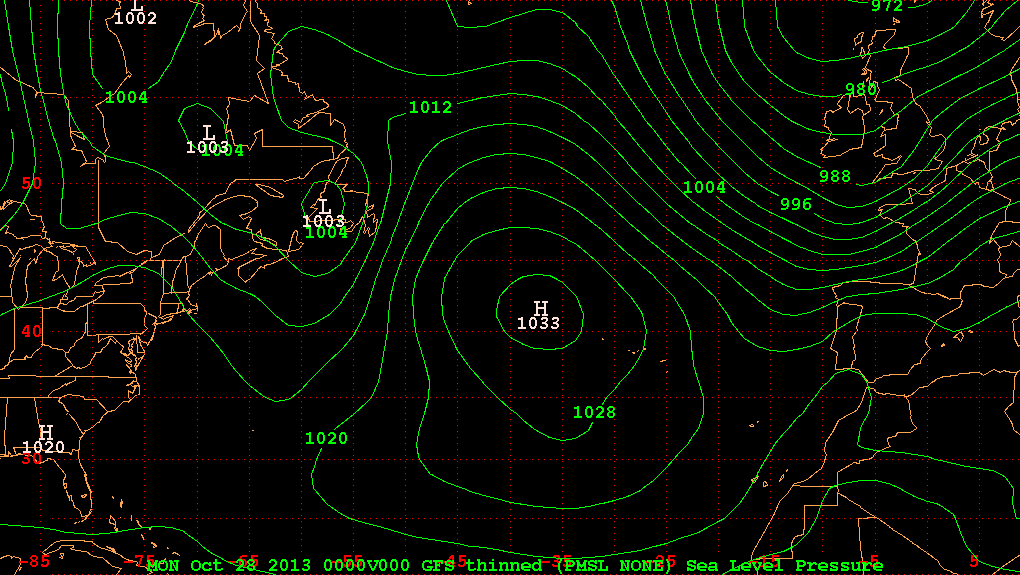 8:00 pm EDT 27 Oct 2013 (Sunday)
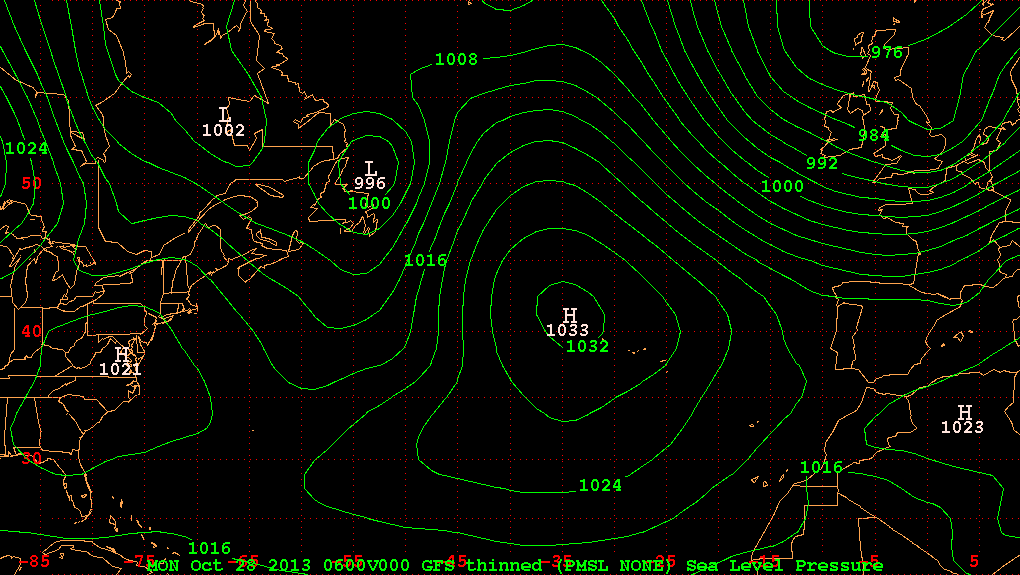 2:00 am EDT 28 Oct 2013 (Monday)
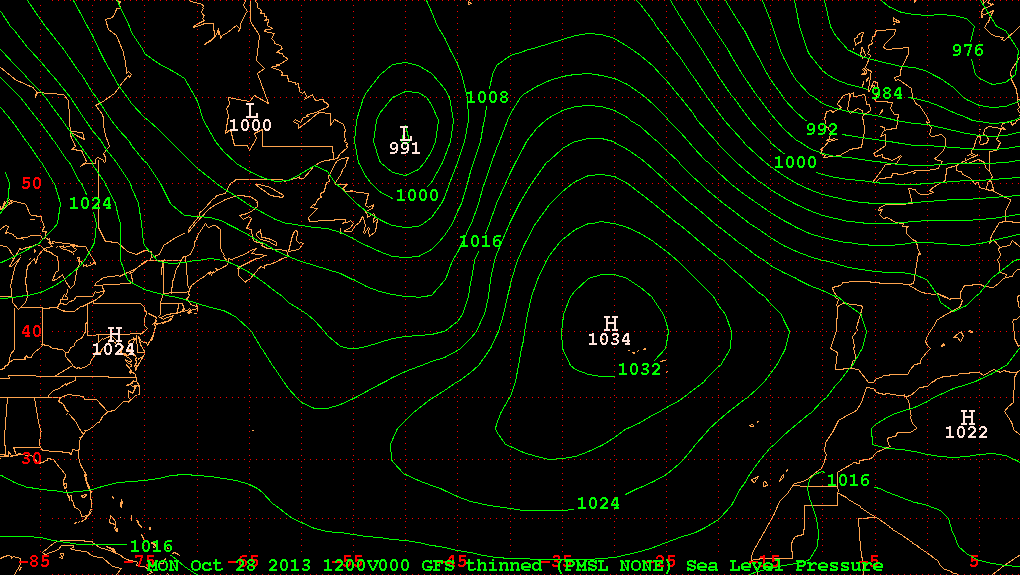 8:00 am EDT 28 Oct 2013 (Monday)
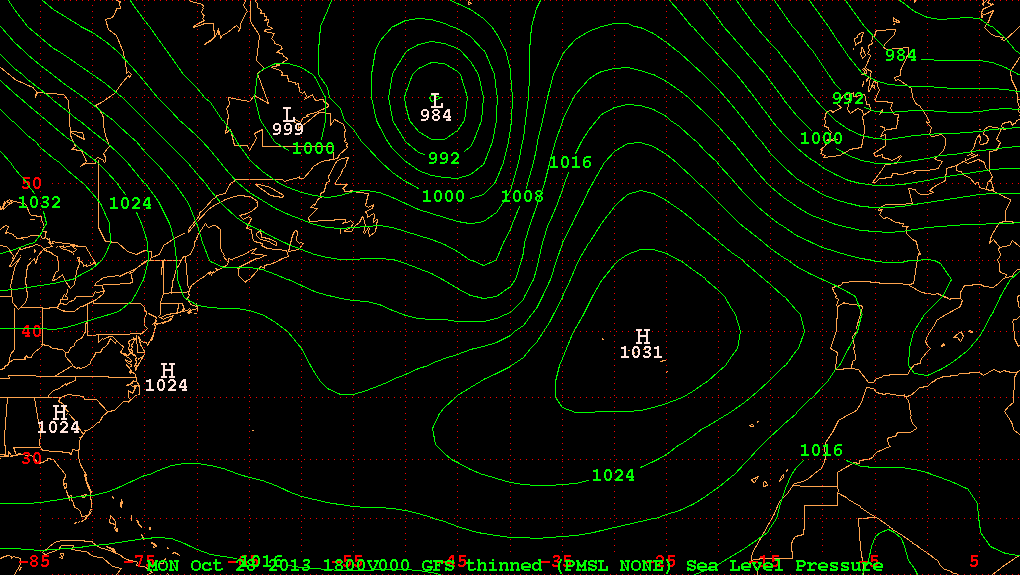 2:00 pm EDT 28 Oct 2013 (Monday)